2013 – 2014 SEZONU 
ZİRAAT TÜRKİYE KUPASI 
1. TUR MÜSABAKALARI
KURA ÇEKİMİNE HOŞGELDİNİZ
1. GRUP 
ANADOLU ÜSKÜDAR
BEYLERBEYİSPOR
ÇIKSALINSPOR
F. KARAGÜMRÜKSPOR A.Ş.
İSTANBULSPOR A.Ş.
MALTEPESPOR
SANCAKTEPE BELEDİYESPOR
SİLİVRİSPOR
TUZLASPOR
ÜMRANİYESPOR
EDİRNESPOR GENÇLİK
TEKİRDAĞSPOR
2013 – 2014 SEZONU
ZİRAAT TÜRKİYE KUPASI 
1. TUR GRUPLARI
13. GRUP
ARSİNSPOR
DÜZYURTSPOR
TRABZON AKÇAABAT FK
ARHAVİSPOR
14. GRUP
ERZURUM BB SPOR
BAYBURT İL ÖZEL İDARE
GÖLESPOR
IĞDIR GENÇLERBİRLİĞİ
5. GRUP
MANAVGAT EVRENSEKİ
TEKİROVA BELEDİYESPOR
ISPARTA İL ÖZEL İDARE
BUCAK BLD. OĞUZHANSPOR
9. GRUP
1930 BAFRASPOR
ÇORUM BELEDİYESPOR
ÜNYESPOR
MERZİFONSPOR
6. GRUP
DENİZLİ BELEDİYESPOR
ELİBOL SANDIKLISPOR
KIZILCABÖLÜKSPOR
UŞAK BELEDİYESPOR
2. GRUP
DARICA GENÇLERBİRLİĞİ
DERİNCE BELEDİYESPOR
GÖLCÜKSPOR
KOCAELİSPOR
SAKARYASPOR A.Ş.
BEYKÖY BELEDİYESPOR
15. GRUP
BELEDİYE BİNGÖLSPOR
ELAZIĞ BLD. SPOR
ERZİNCAN REFAHİYESPOR
MUŞ OVASISPOR
10. GRUP
SİVAS 4 EYLÜL BELEDİYESPOR
YİMPAŞ YOZGATSPOR A.Ş.
KIRŞEHİR KÖY HİZMETLERİ
NEVŞEHİRSPOR GENÇLİK
7. GRUP
ADLİYESPOR
ANKARA DEMİRSPOR
HACETTEPE SPOR
KEÇİÖRENGÜCÜ
ŞEKERSPOR A.Ş.
MKE KIRIKKALESPOR
16. GRUP
BELEDİYE VANSPOR
SİİRTSPOR
CİZRE BASRASPOR
TATVAN G.BİRLİĞİSPOR
11. GRUP
68 YENİ AKSARAYSPOR
KAYSERİ ŞEKERSPOR
KARAMAN BELEDİYESPOR
NİĞDE BELEDİYESPOR
3. GRUP
BURSA NİLÜFERSPOR A.Ş.
ORHANGAZİSPOR
YEŞİL BURSA A.Ş.
ARMUTLU BELEDİYESPOR
4. GRUP
AYVALIKGÜCÜ BELEDİYESPOR
BALÇOVA BELEDİYESPOR
BERGAMA BELEDİYESPOR
MENEMEN BELEDİYESPOR
8. GRUP
AYANCIKSPOR
BARTINSPOR
TOSYA BELEDİYESPOR
ZONGULDAK KÖMÜRSPOR
12. GRUP
KAHRAMANMARAŞ BB SPOR
KIRIKHANSPOR
PAYAS BELEDİYESPOR
OSMANİYE ÖZEL İDARE
17. GRUP
ADIYAMANSPOR
BATMAN PETROLSPOR
YENİ DİYARBAKIRSPOR
GİRMELİ BELEDİYESPOR
2013 – 2014 SEZONU ZİRAAT TÜRKİYE KUPASI 1. TUR KURA ÇEKİMİ
2013 – 2014 SEZONU ZİRAAT TÜRKİYE KUPASI 1. TUR KURA ÇEKİMİ
2013 – 2014 SEZONU ZİRAAT TÜRKİYE KUPASI 1. TUR KURA ÇEKİMİ
2013 – 2014 SEZONU ZİRAAT TÜRKİYE KUPASI 1. TUR KURA ÇEKİMİ
2013 – 2014 SEZONU ZİRAAT TÜRKİYE KUPASI 1. TUR KURA ÇEKİMİ
TÜRKİYE FUTBOL FEDERASYONU
TÜM TAKIMLARIMIZA 
BAŞARILAR DİLER
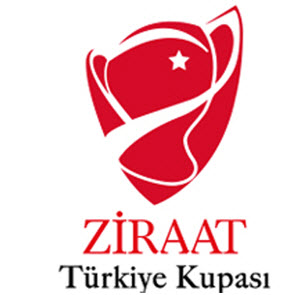 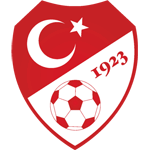